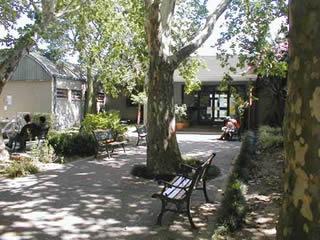 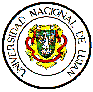 UNIVERSIDAD  NACIONAL  DE  LUJÁN
Departamento Ciencias Básicas
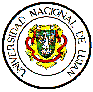 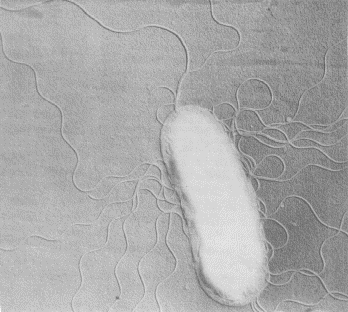 Microbiología General y Agrícola
“Desarrollo experimental de un inoculante de microorganismos con propiedades biodegradables para aplicarlo en compuestos orgánicos provenientes de residuos domiciliarios”
GRUPO DE INVESTIGACIÓN EN INOCULANTES BIOLÓGICOS
Alumnos  (TFA)

Pasantes (PIR y PIAF)

Beca CIN
Los RSU en Argentina
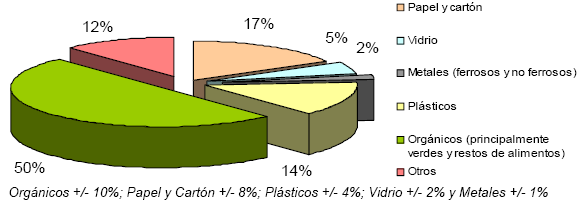 Fuente: SAyDS – ENGIRSU
Los residuos sólidos orgánicos son:

Uno de los materiales más abundantes del planeta

Es un recurso potencialmente aprovechable

Su generación crece aceleradamente 

Su suministro es constante e ininterrumpido
No posee costos de adquisición (subproducto de la vida)

Si no se trata, es un recurso potencialmente contaminante

Es imperioso darle disposición final ambientalmente compatible
El compostaje aerobio es el proceso de estabilización biológica aeróbica por el cual los microorganismos degradan la materia orgánica para dar un producto final llamado 	COMPOST
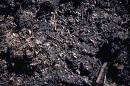 El  compost es un material estable con alto contenido de humus que puede utilizarse como mejorador de suelos y fertilizante
CONVENIOS DE COLABORACIÓN
Alter-bio S.A. (Alberti Pcia. Bs.As.)
(Planta productora de inoculantes bacterianos y otros
 insumos biológicos para el hogar, el agro y el ambiente)
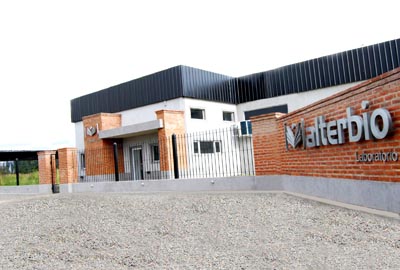 Municipio de Bragado
Planta de separación y tratamiento de 
residuos (Ecobrag)
24/05/2011
Firma de Protocolo Adicional a un Convenio Marco con la Empresa “Alterbio”
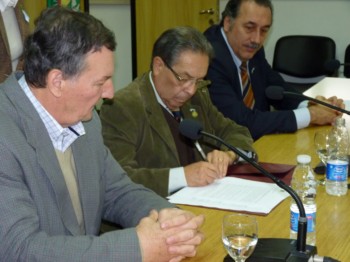 24/05/2011
Noticias
Tratamiento de residuos orgánicos: un trabajo de desarrollo donde participa la UNLu fue declarado “de interés municipal” en Bragado y Alberti
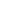 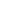 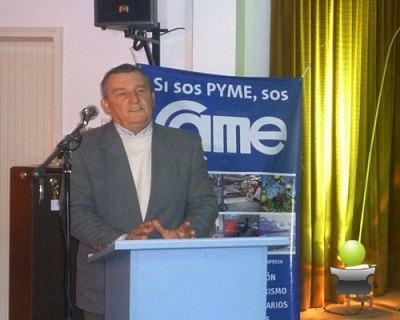 Sábado 22 de Octubre de 2011 01:43
DECLARAN DE “INTERÉS MUNICIPAL” DESARROLLO DE ALTERBIO TAMBIEN EN ALBERTI
. Miguel Favre, presidente de Alterbio SA.
Al igual que en Bragado, el Municipio vecino apoya el trabajo de la empresa junto a la Universidad de Luján
Bragado. 22 Octubre 2011. La empresa Alterbio S.A. recibió a través de su Presidente, el Ing. Agr Miguel Favre,  el decreto que declara de “Interés Municipal” para el Municipio de Alberti, la investigación y desarrollo del aditivo inoculante BIONAR, que acelera la descomposición de residuos orgánicos, en el marco del trabajo conjunto entre la empresa, la Universidad Nacional de Luján (UNLu) y el Municipio de Bragado. Bionar: El aditivo permite disminuir el tiempo que tarda en degradarse el material orgánico.“Declárase de “Interés Municipal” el desarrollo del producto aditivo/inoculante BIONAR de aplicación sobre la materia orgánica en los procesos de descomposición de RSU, realizado por la empresa Alterbio S.A., instalada en nuestra ciudad”, señala la Ordenanza.Uno de los graves problemas que atraviesan las ciudades es la gran producción y  acumulación de residuos domiciliarios. Por ese motivo y con el convencimiento del aporte que realizan las bacterias en la descomposición de la basura, la empresa Alterbio y la Universidad Nacional de Luján firmaron en mayo pasado un protocolo para desarrollar y experimentar un inoculante biológico que acelera la descomposición de residuos orgánicos. La fase de experimentación de esta investigación se desarrolla en la Planta de Tratamiento de Residuos Ecobrag que el Municipio de Bragado posee en el Parque Industrial de esta ciudad.Según las experimentaciones realizadas hasta el momento, el aditivo permite disminuir el tiempo que tarda en degradarse el material orgánico. Como resultado de ese proceso, se obtiene humus altamente enriquecido con capacidad bacteriana para ser utilizado en los cultivos.Este Protocolo rubricado por la UNLu y Alterbio S.A. es una extensión del Convenio Marco de Colaboración entre ambas instituciones, que “permite coordinar esfuerzos entre los firmantes para desarrollar proyectos académicos, científicos y tecnológicos, entre otros posibles”.
Visita a la planta de separación y tratamiento de residuos (Ecobrag) Bragado
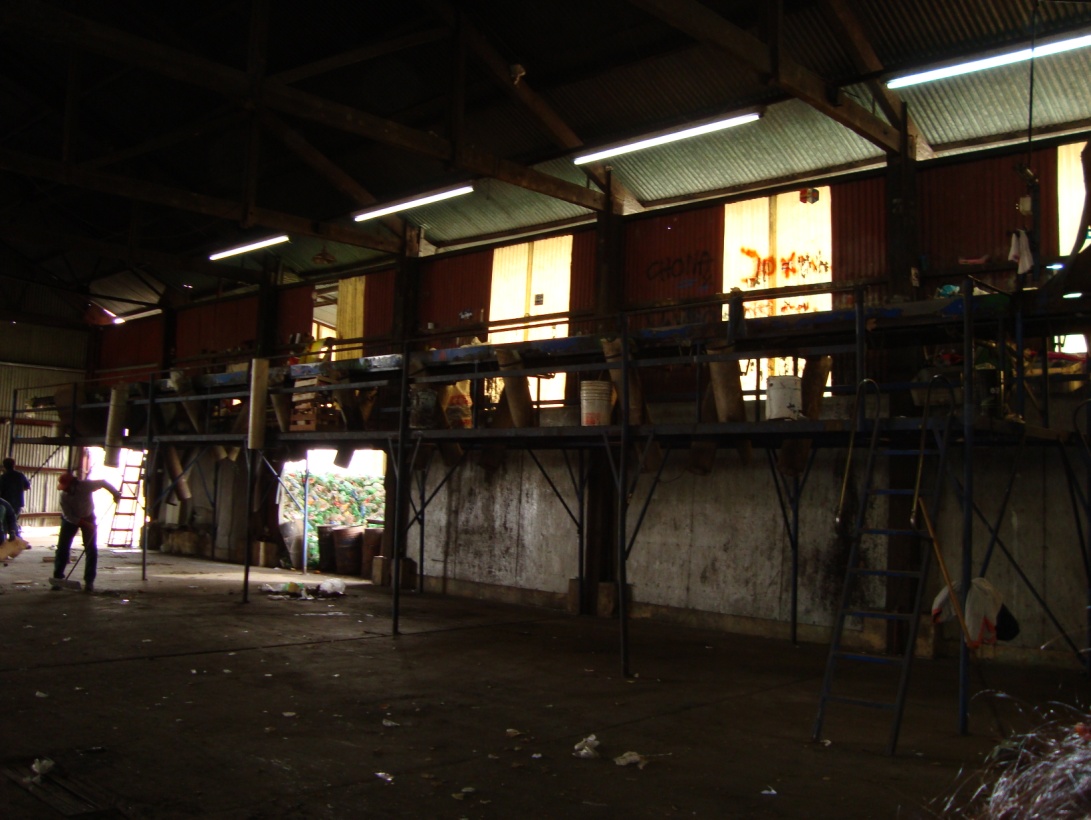 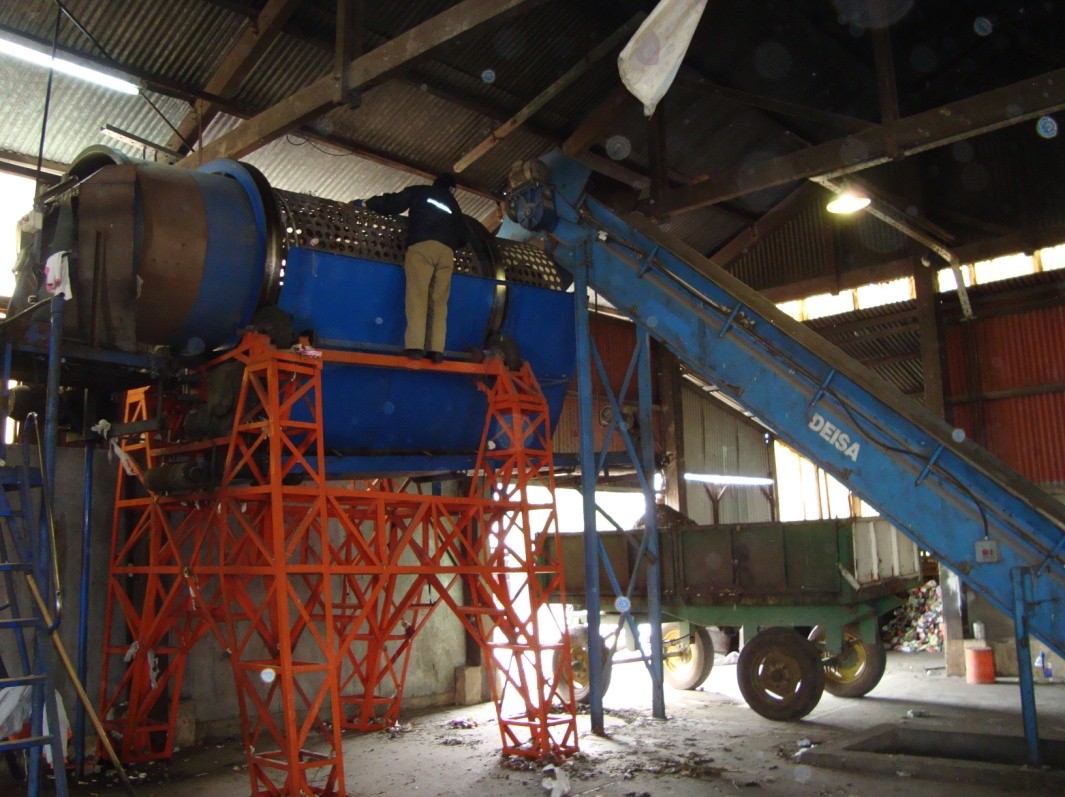 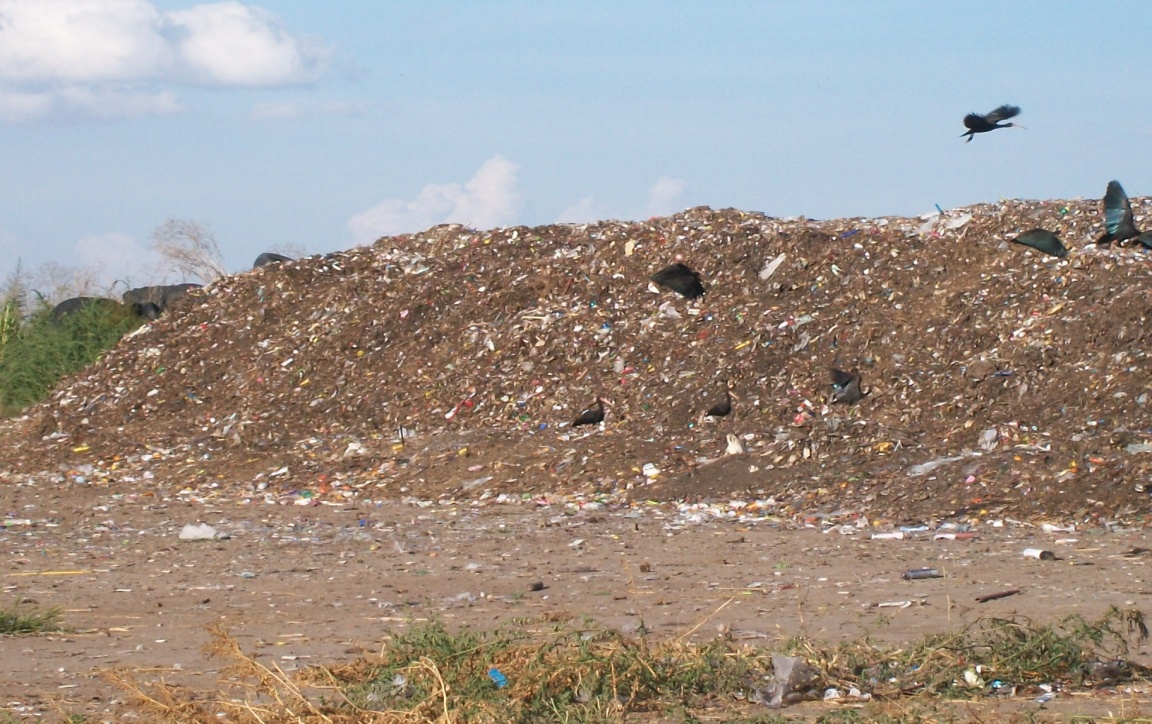 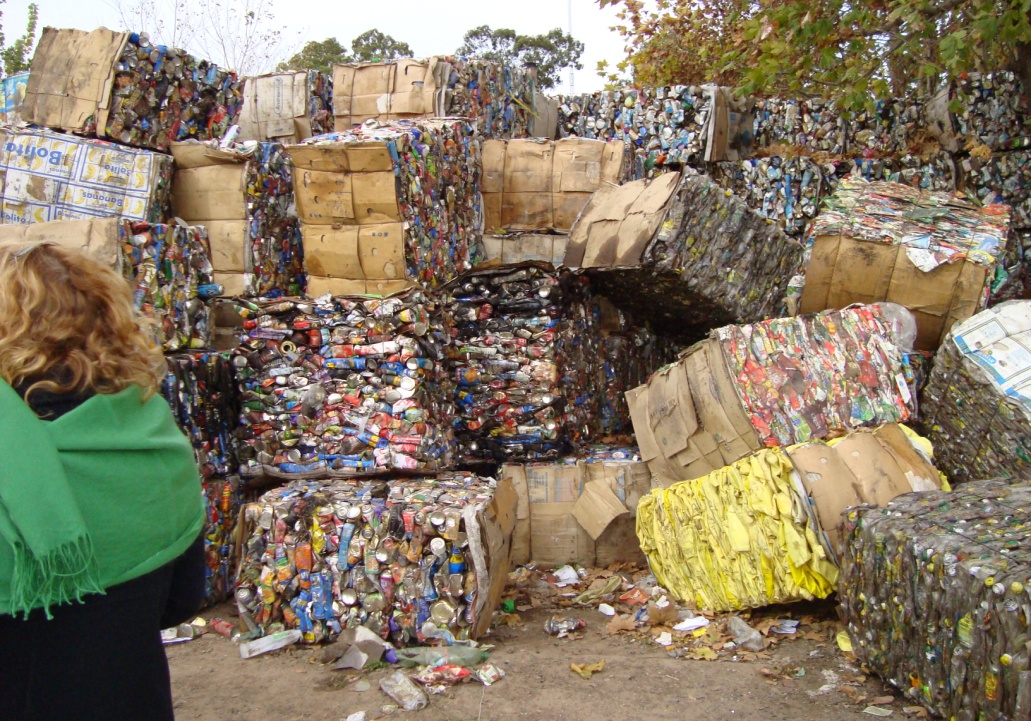 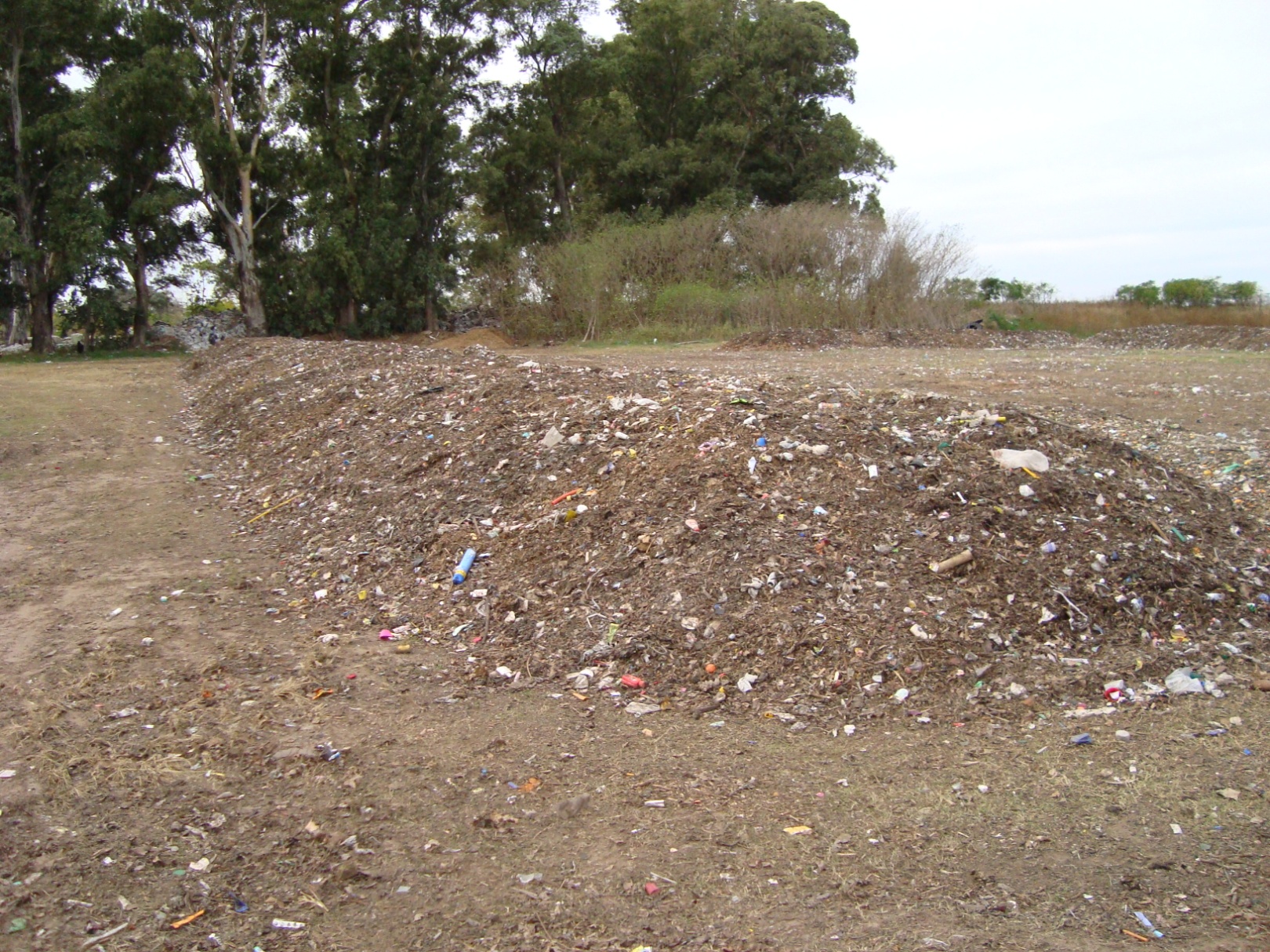 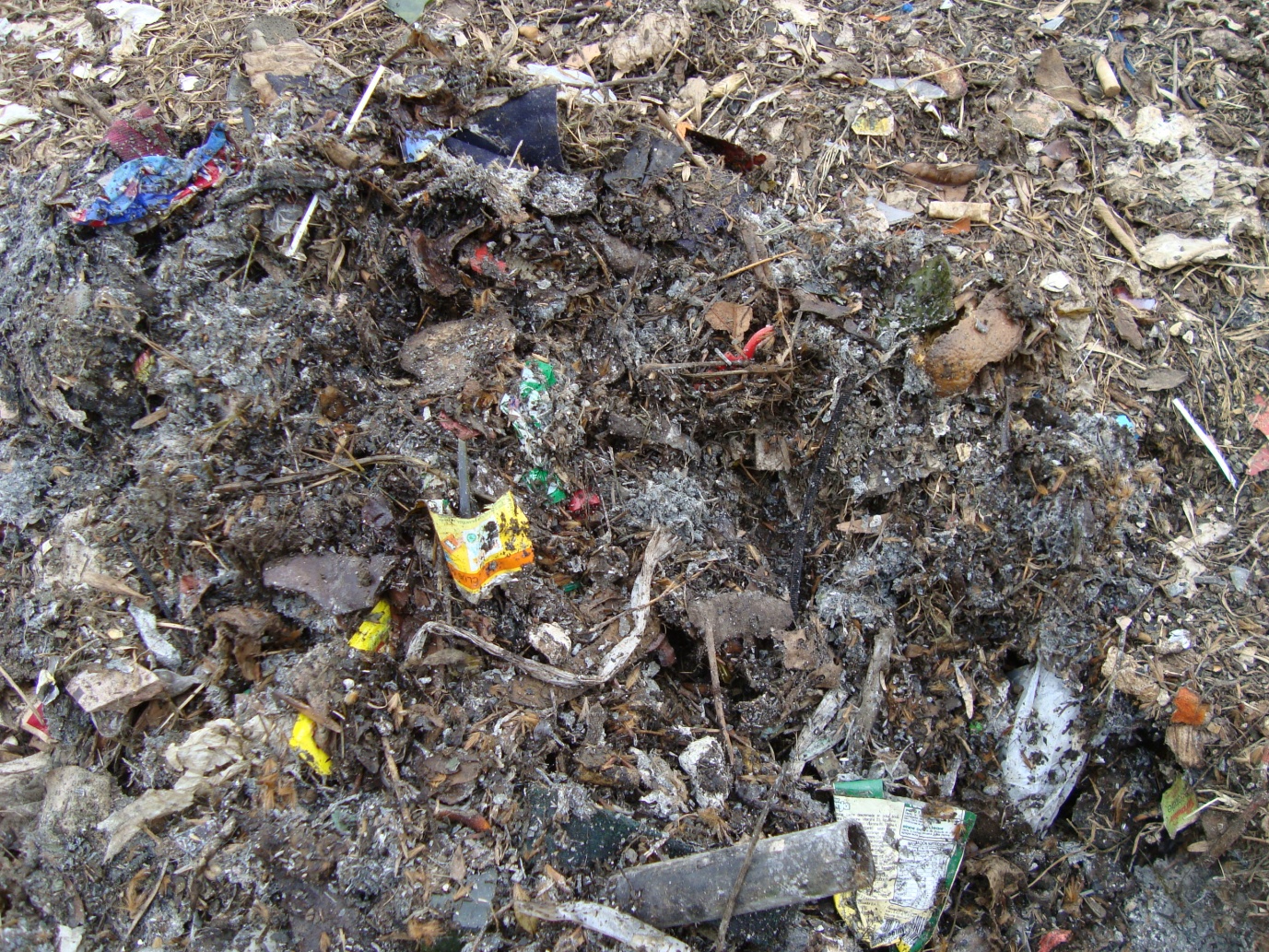 Toma
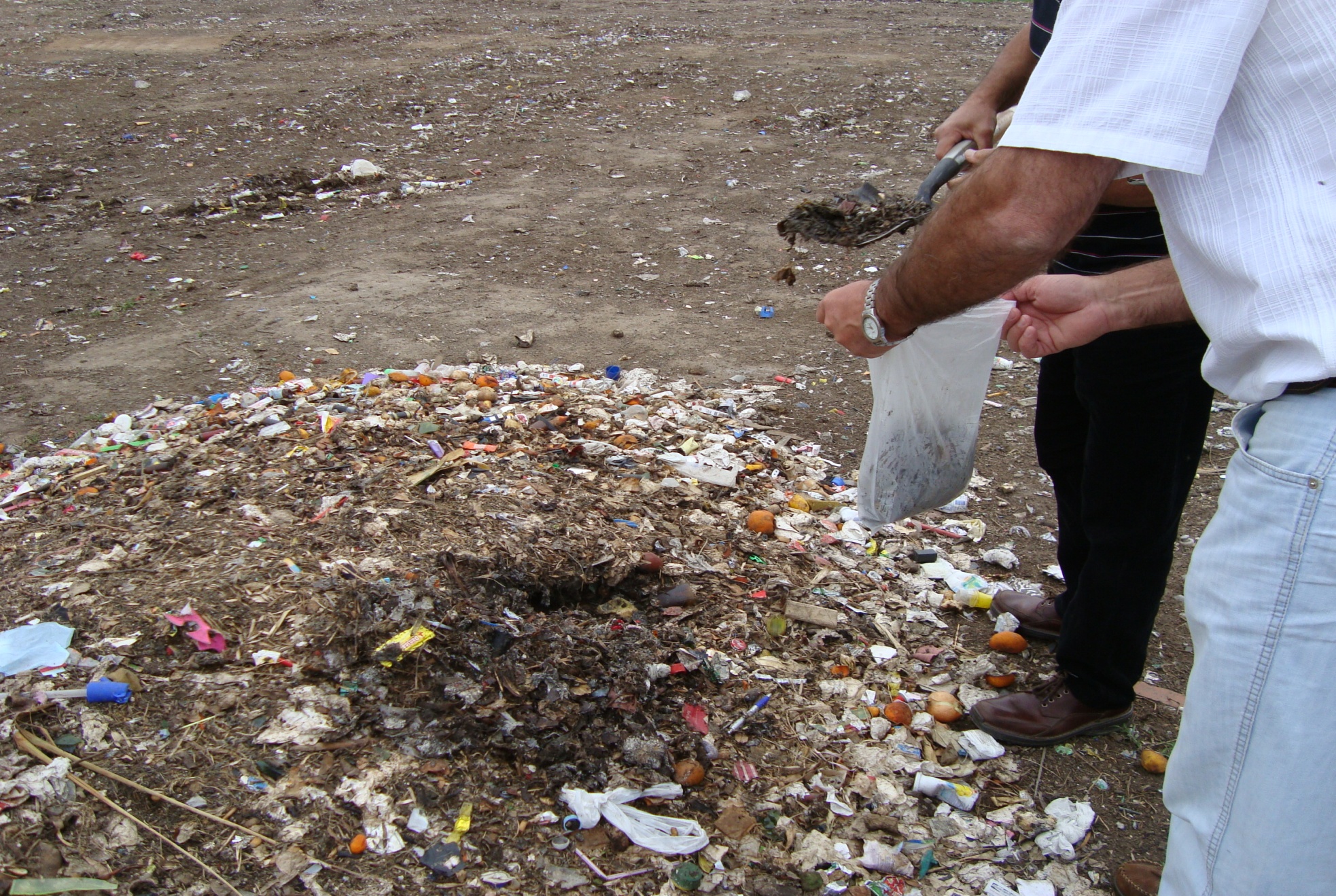 Toma de muestras para el aislamiento 
de microorganismos
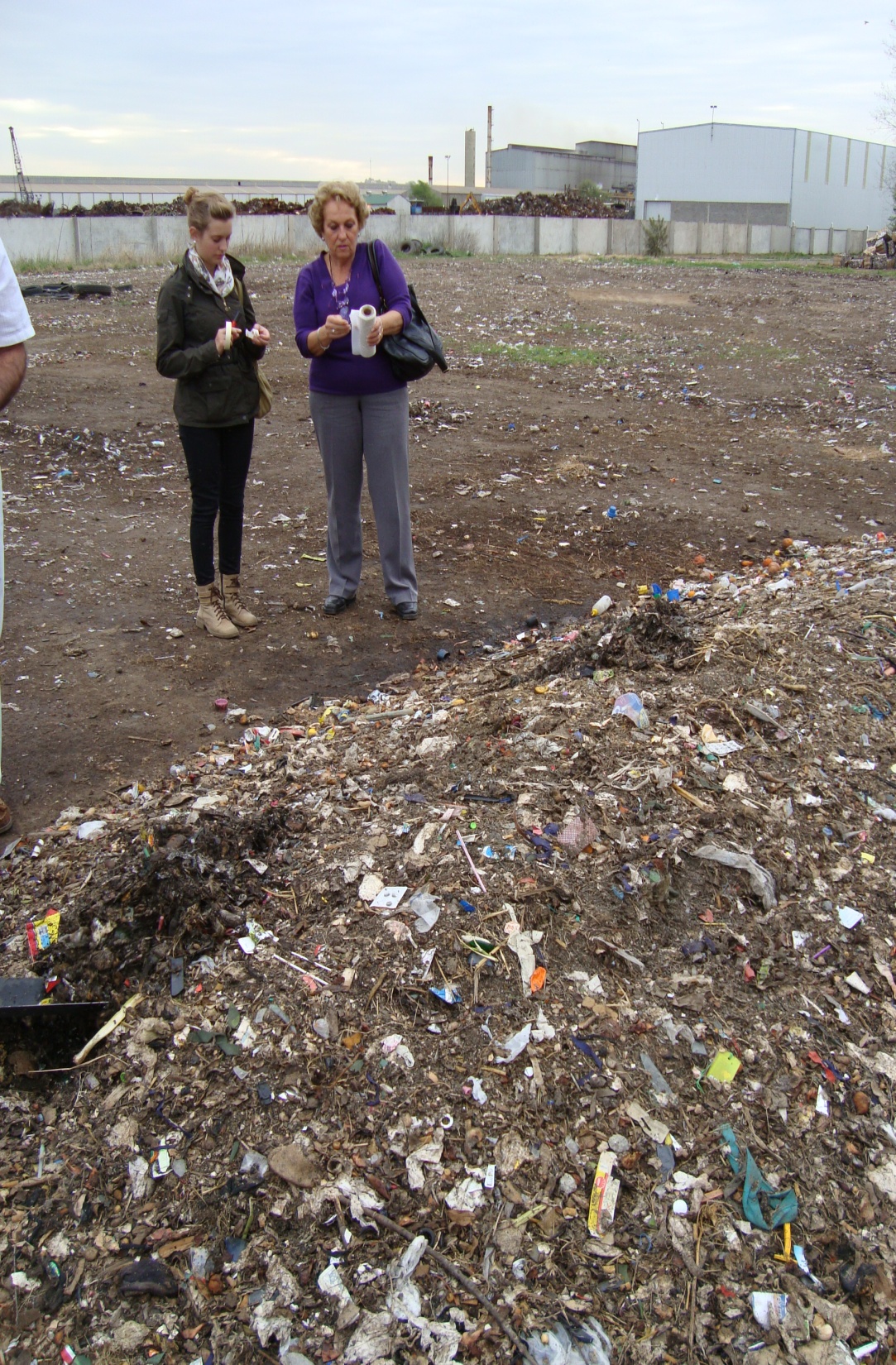 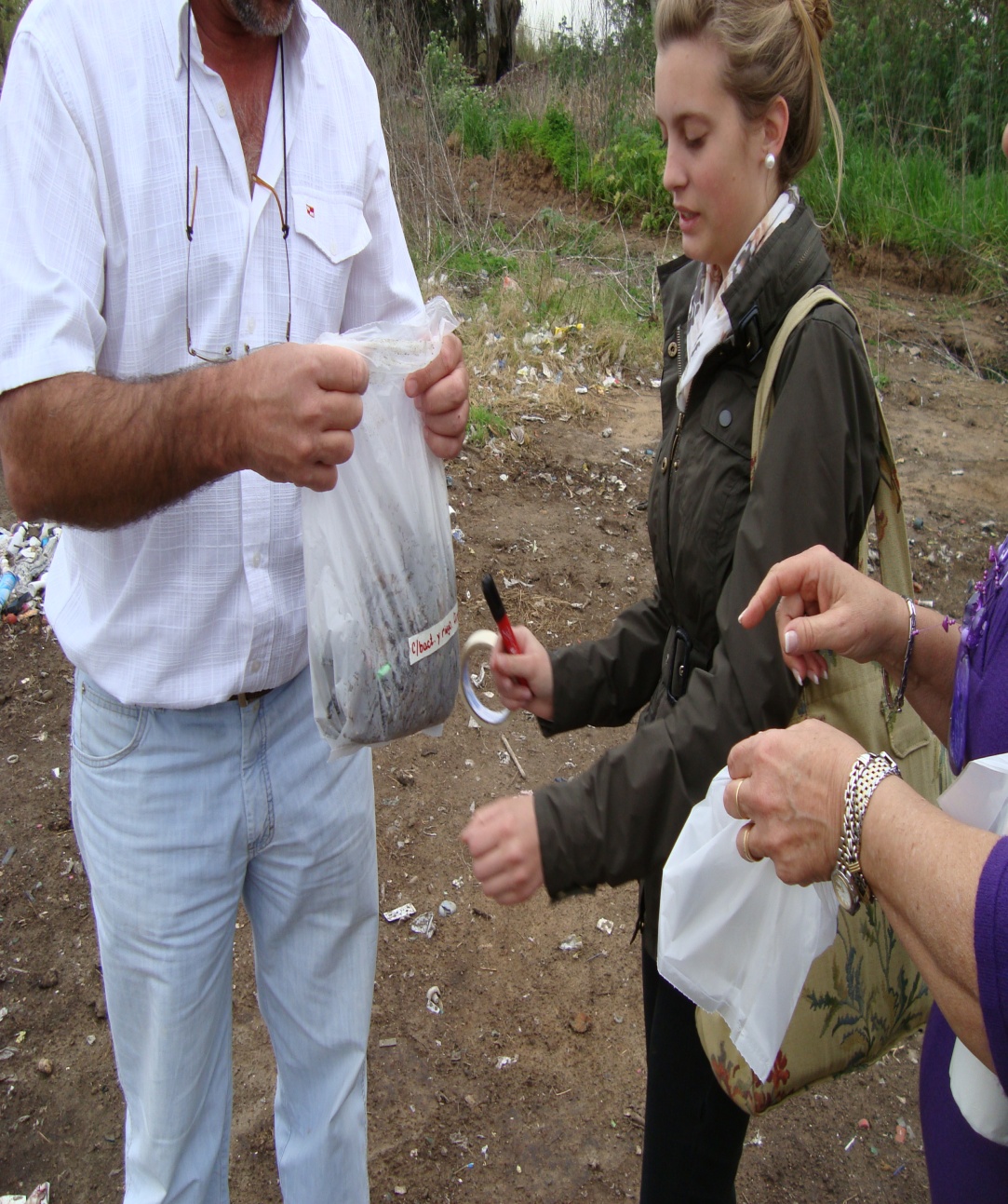 EEEEE
Etiquetado de 
muestras
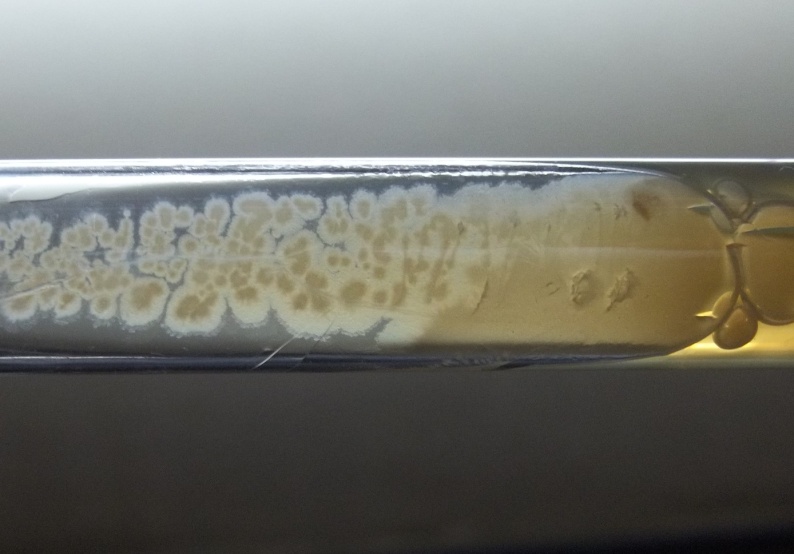 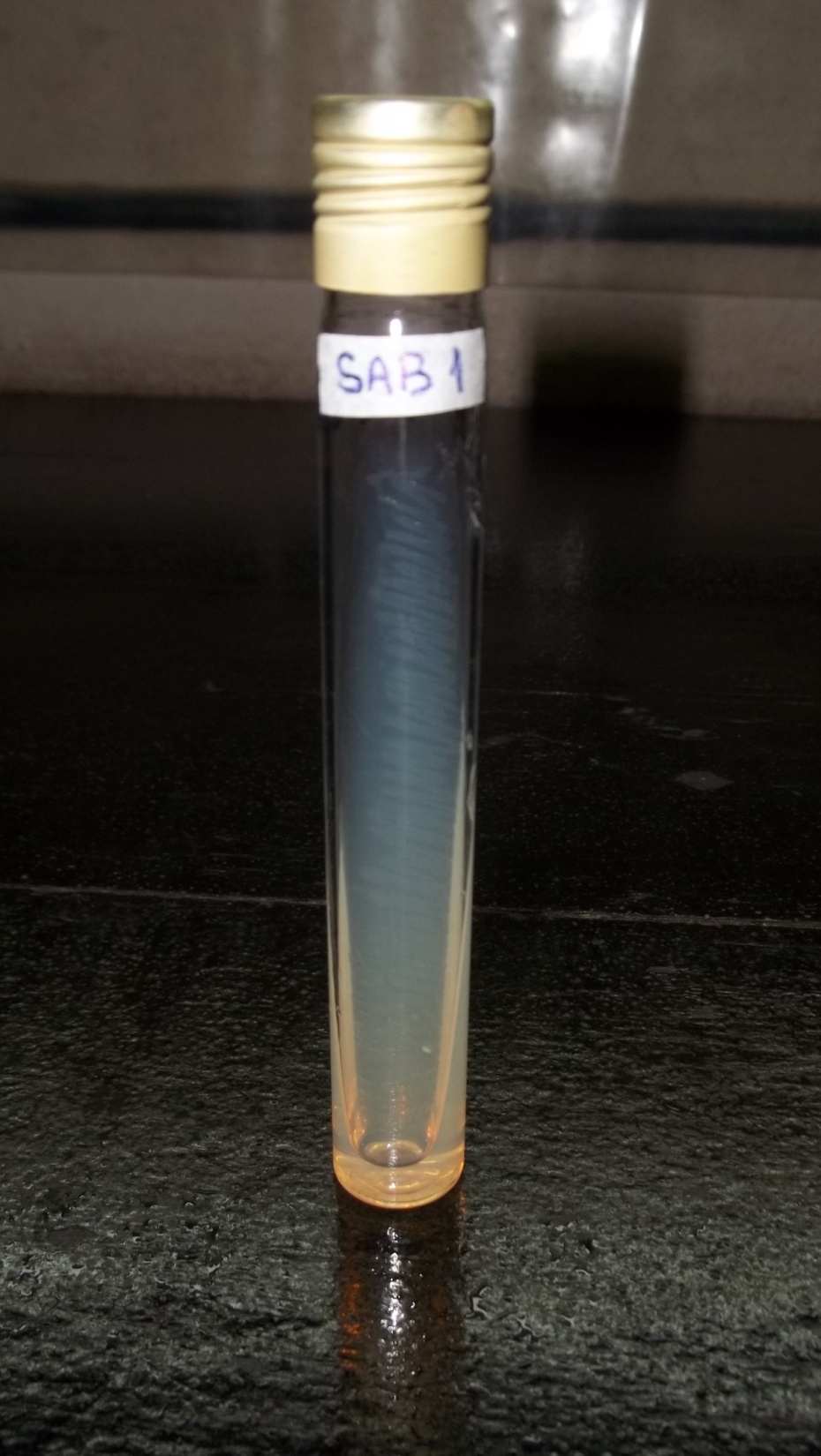 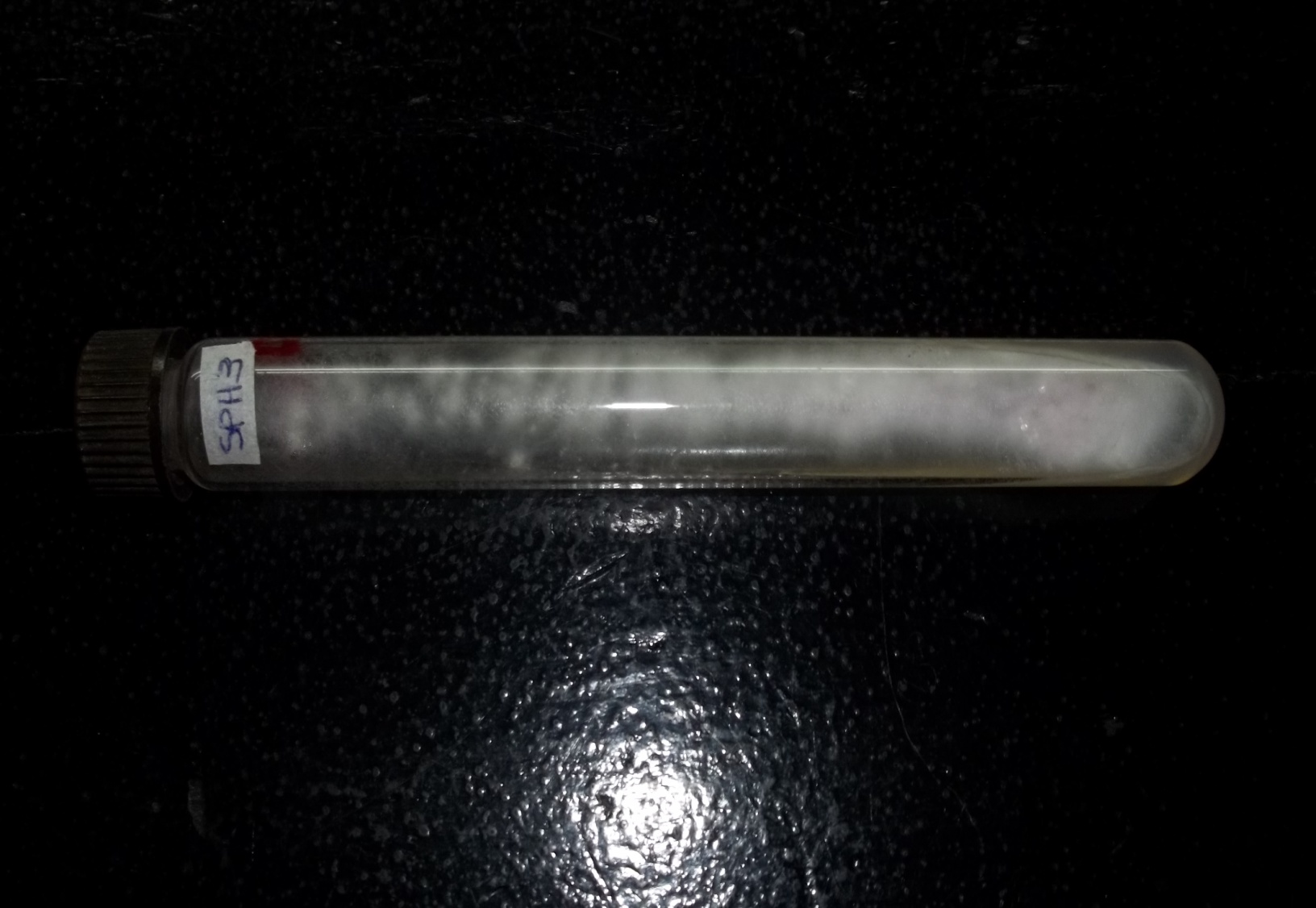 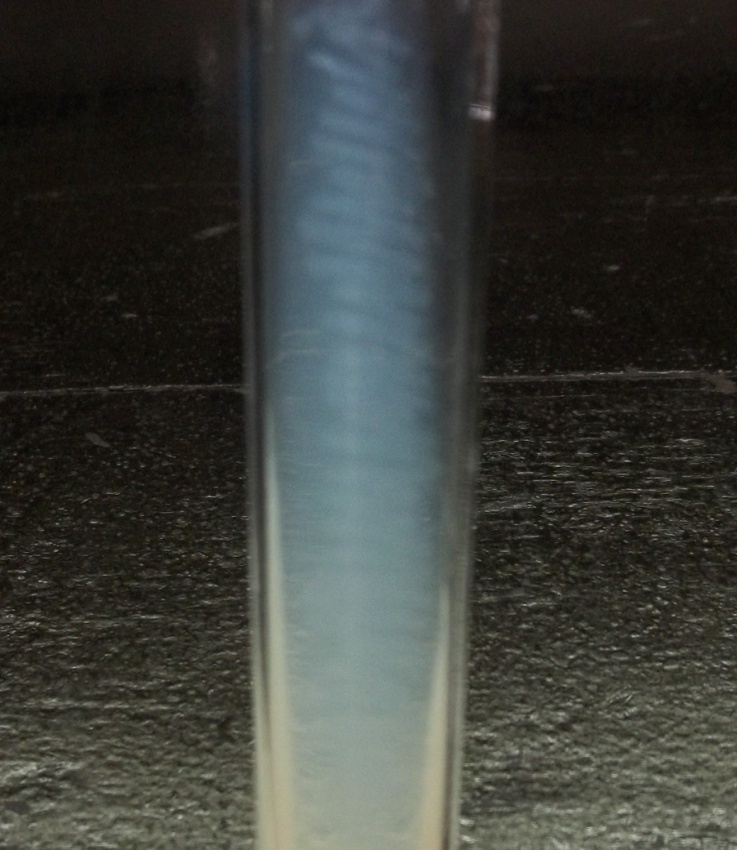 Microorganismos seleccionados por su actividad en condiciones de laboratorio
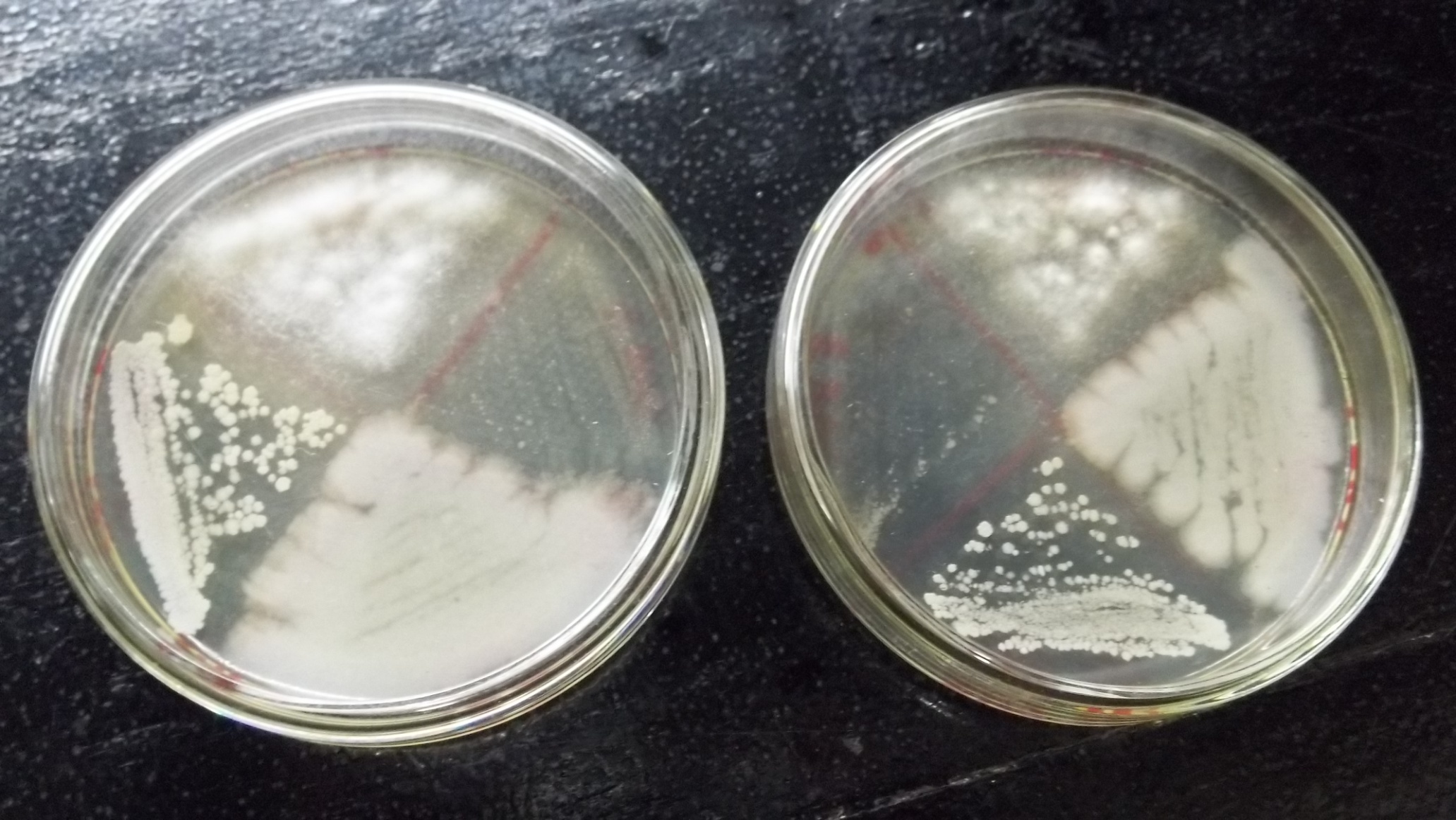 Pruebas de compatibilidad entre cepas
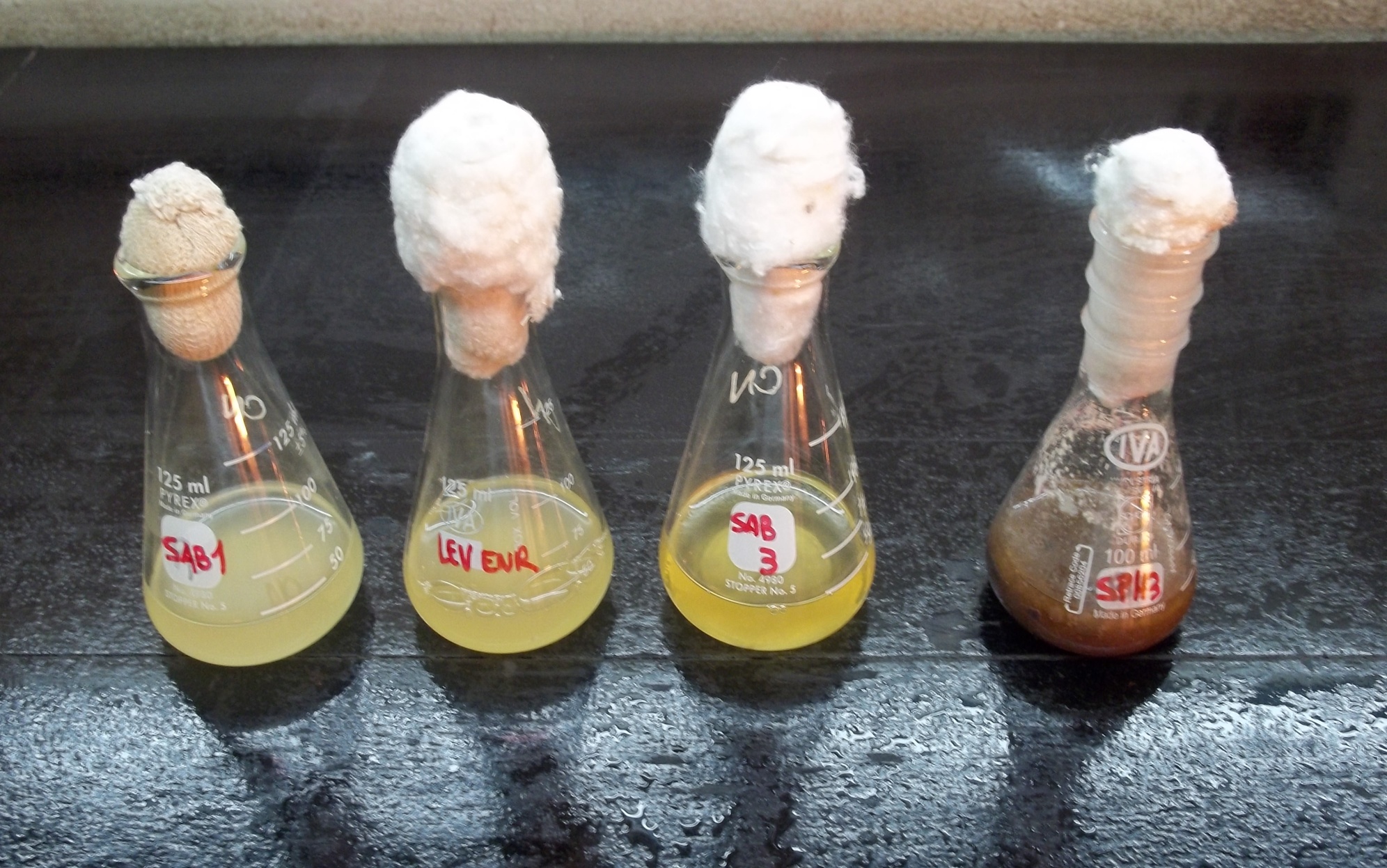 Cultivos  bacterianos  en medios líquidos
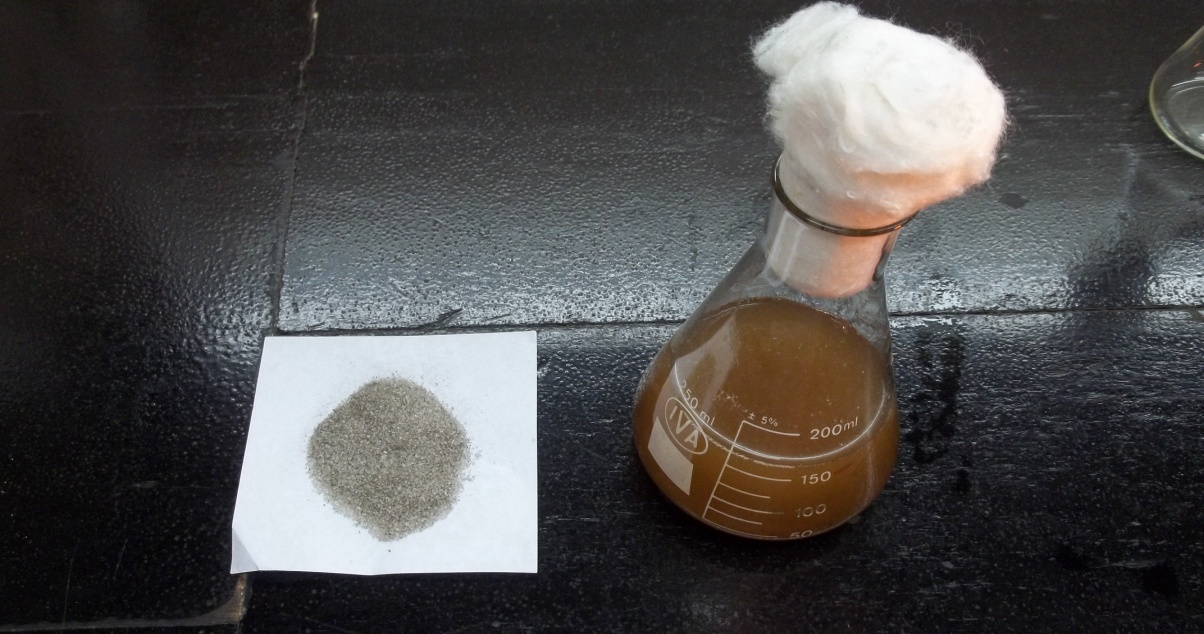 Aditivo experimental
Inoculante formulado
Ensayos experimentales en la 
Universidad de Luján
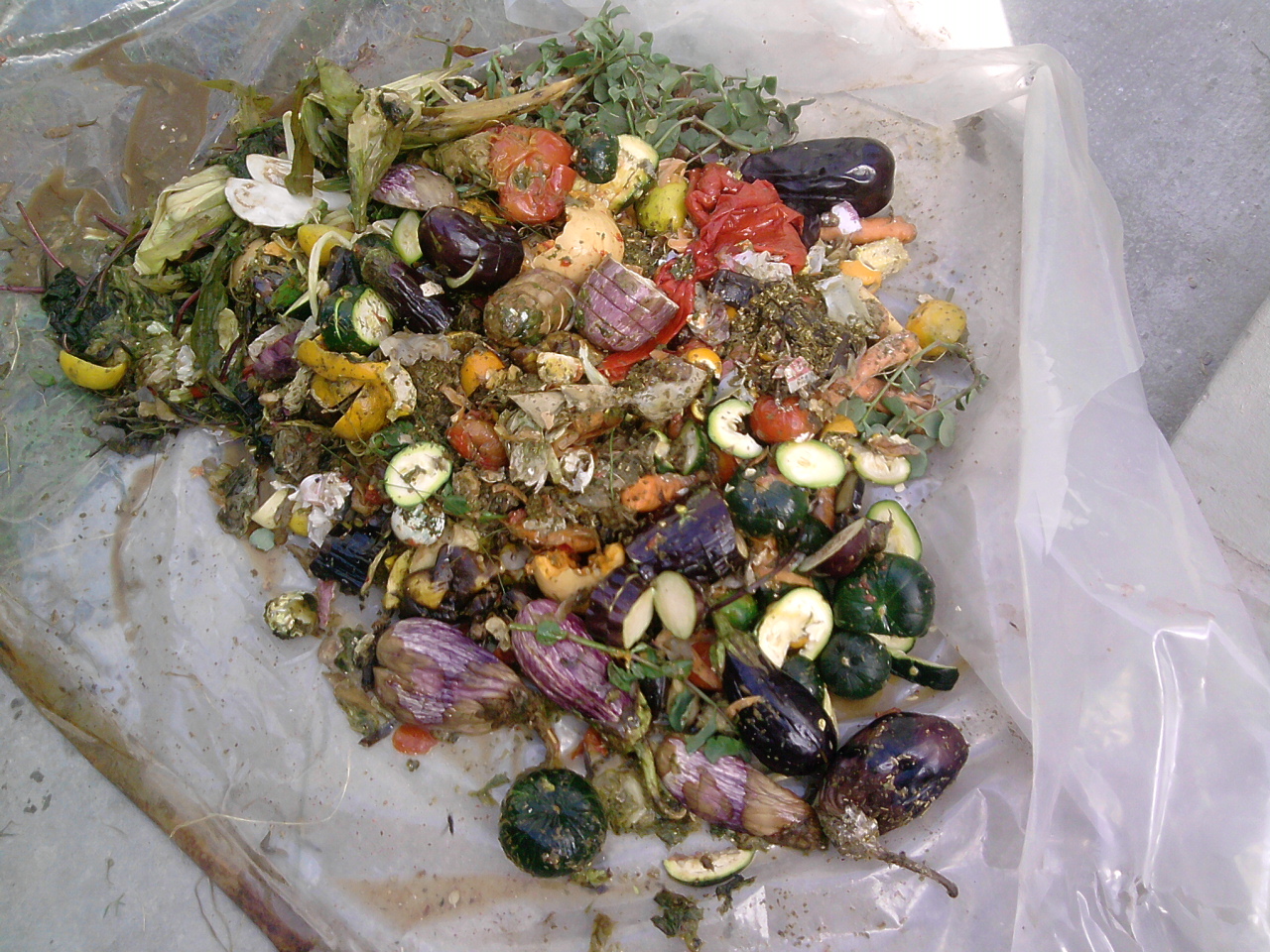 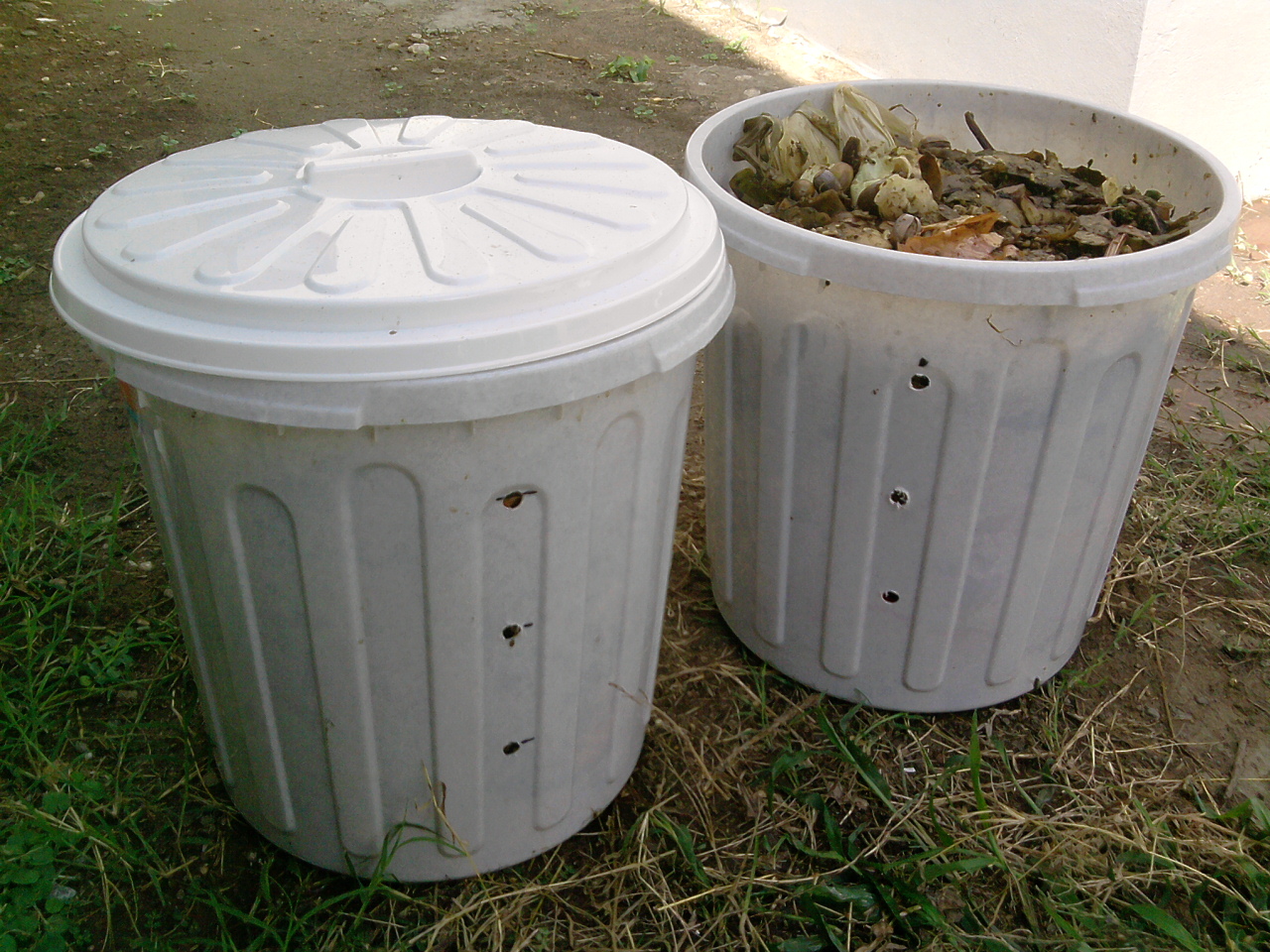 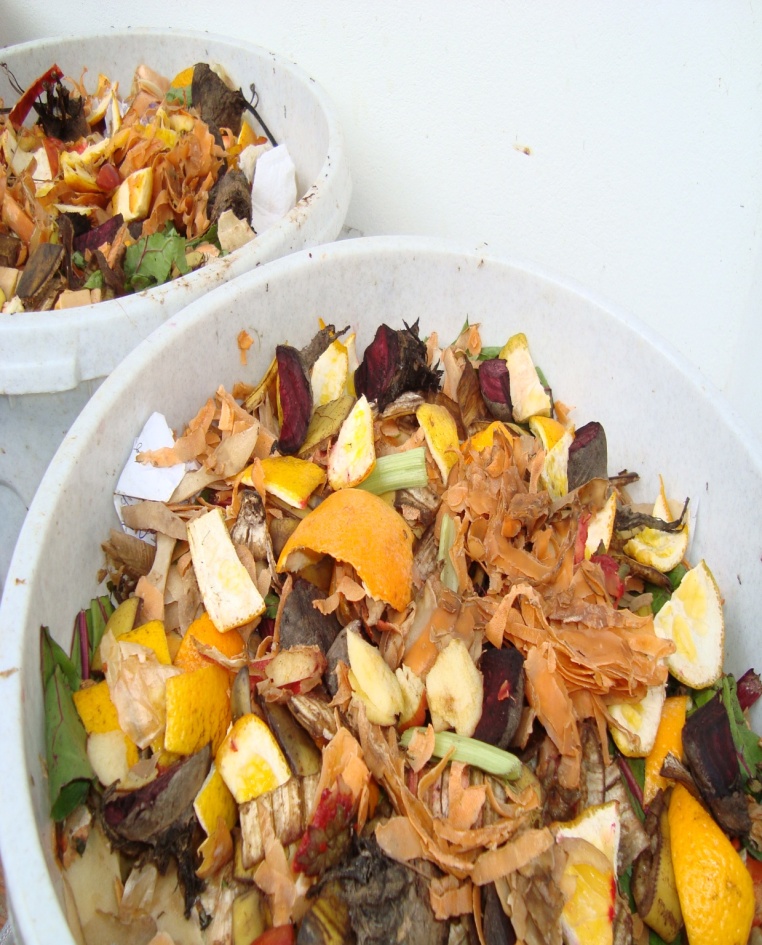 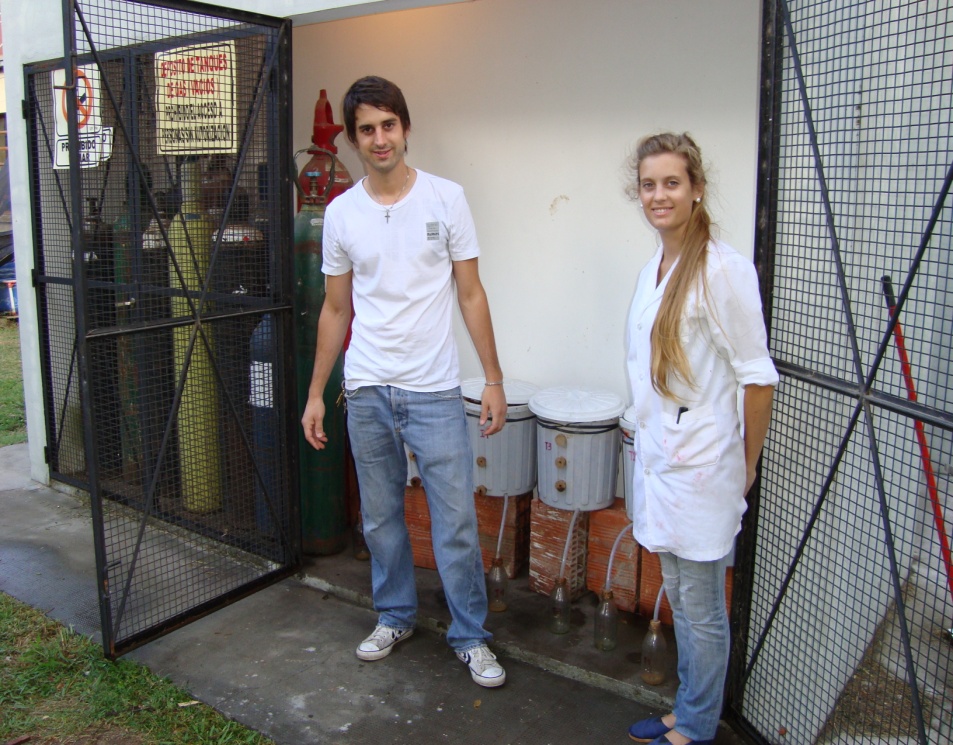 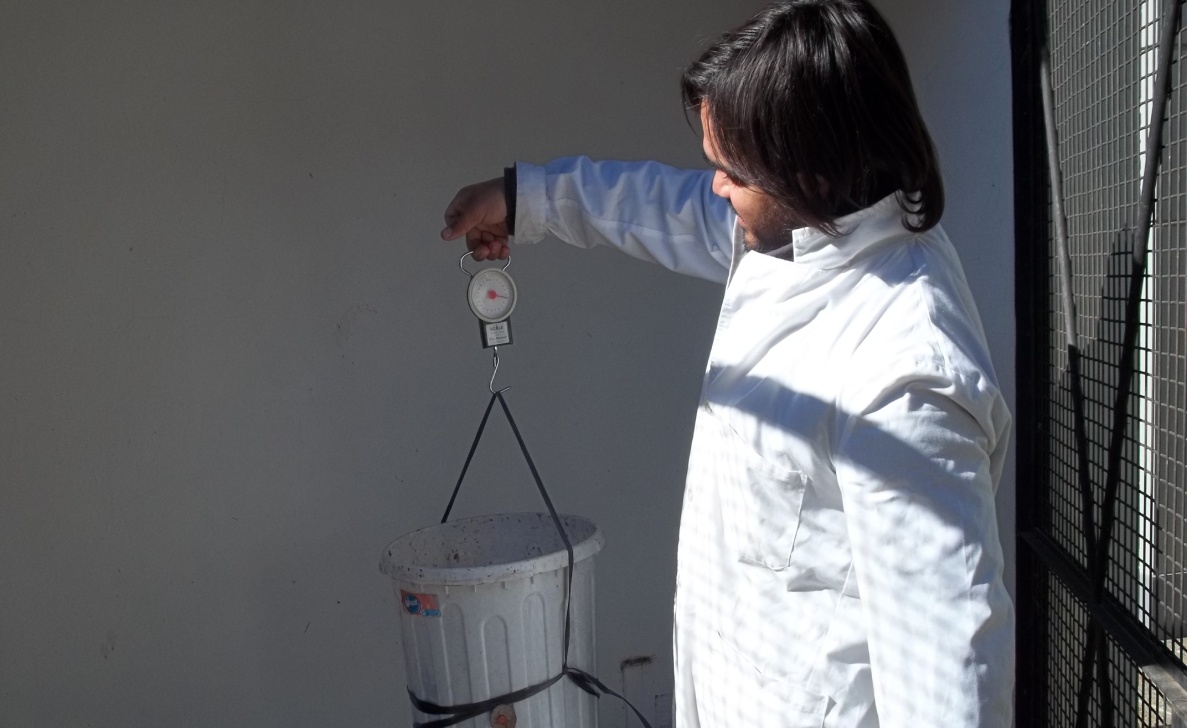 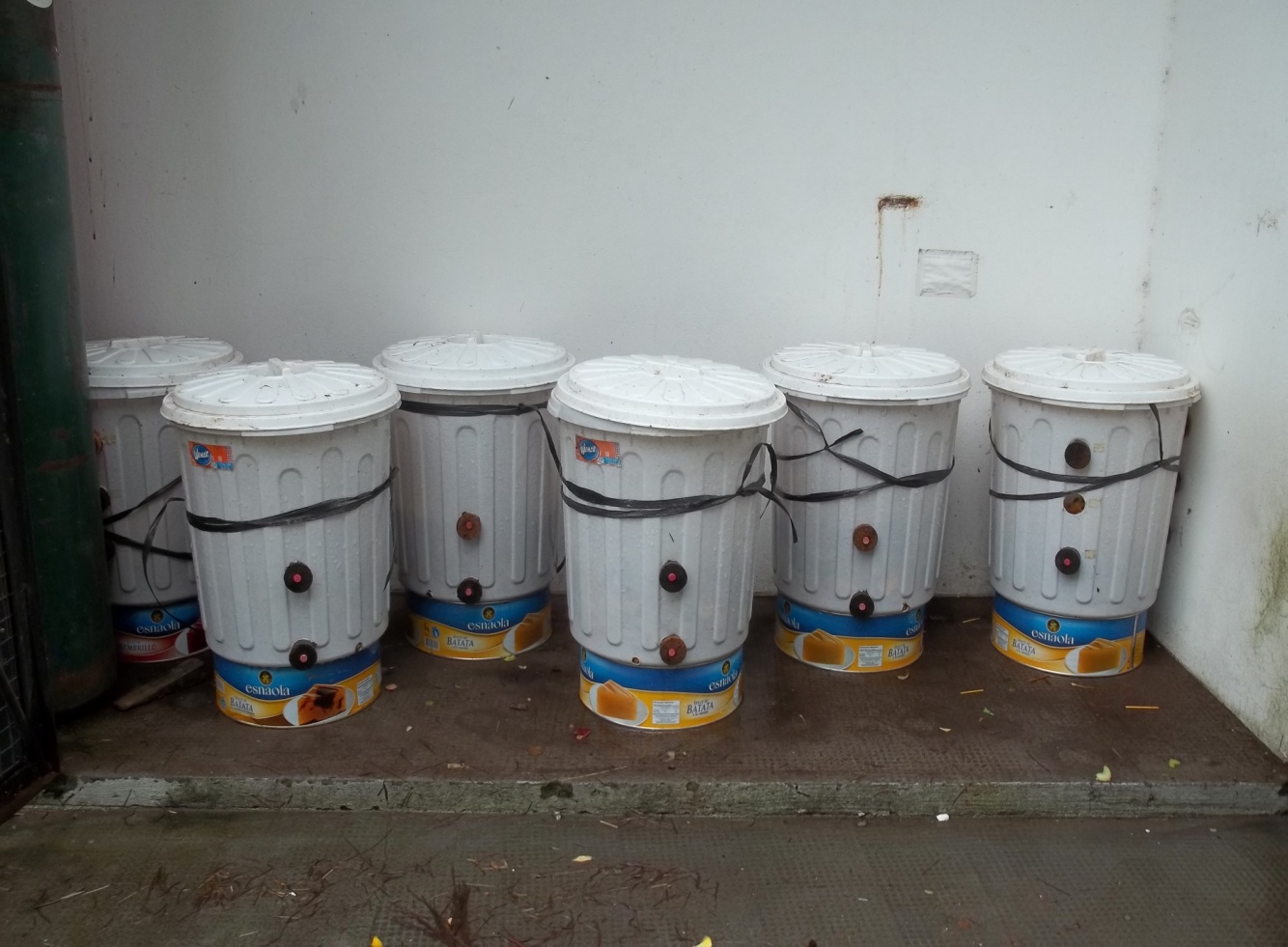 (pH, temperatura del  sustrato, producción de CO2, recuento de microorganismos, etc.)
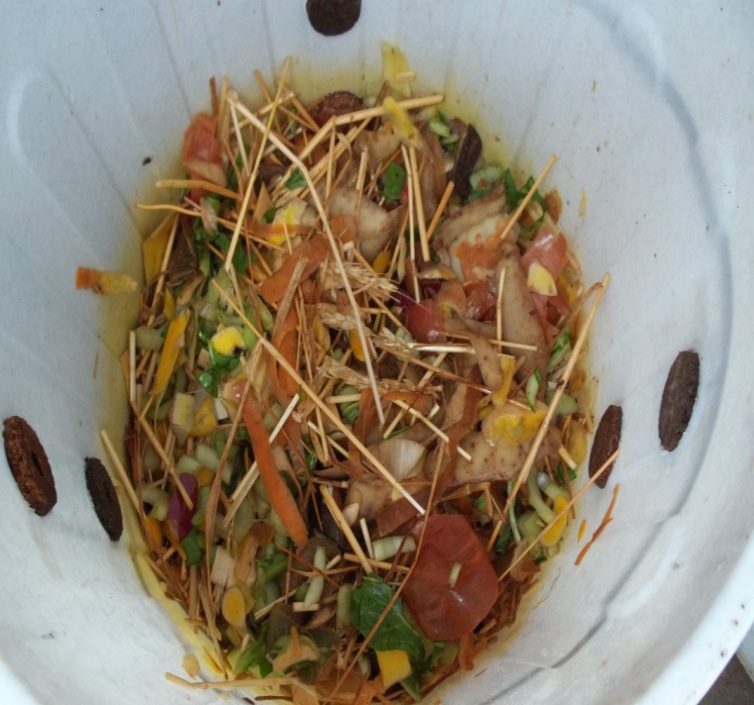 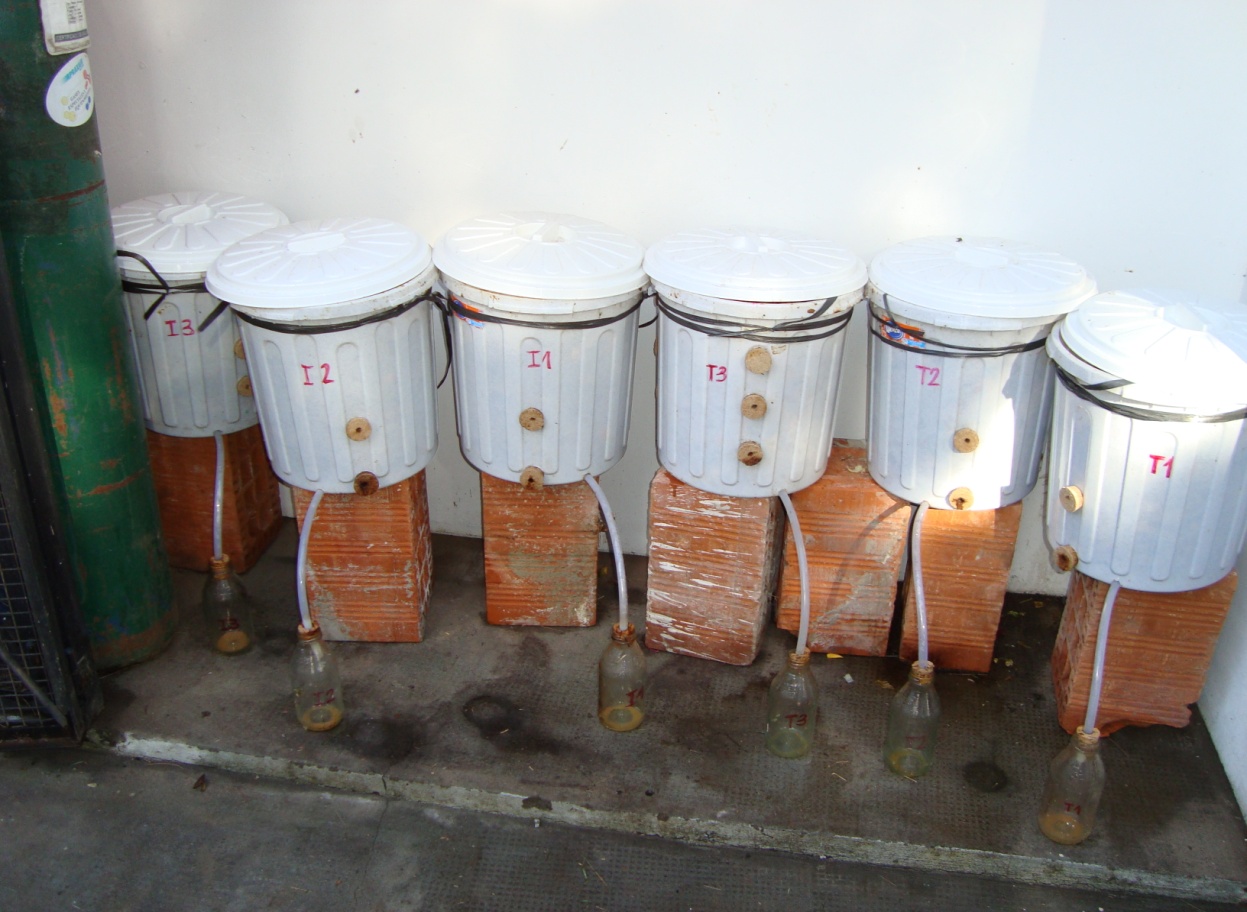 Digestores experimentales
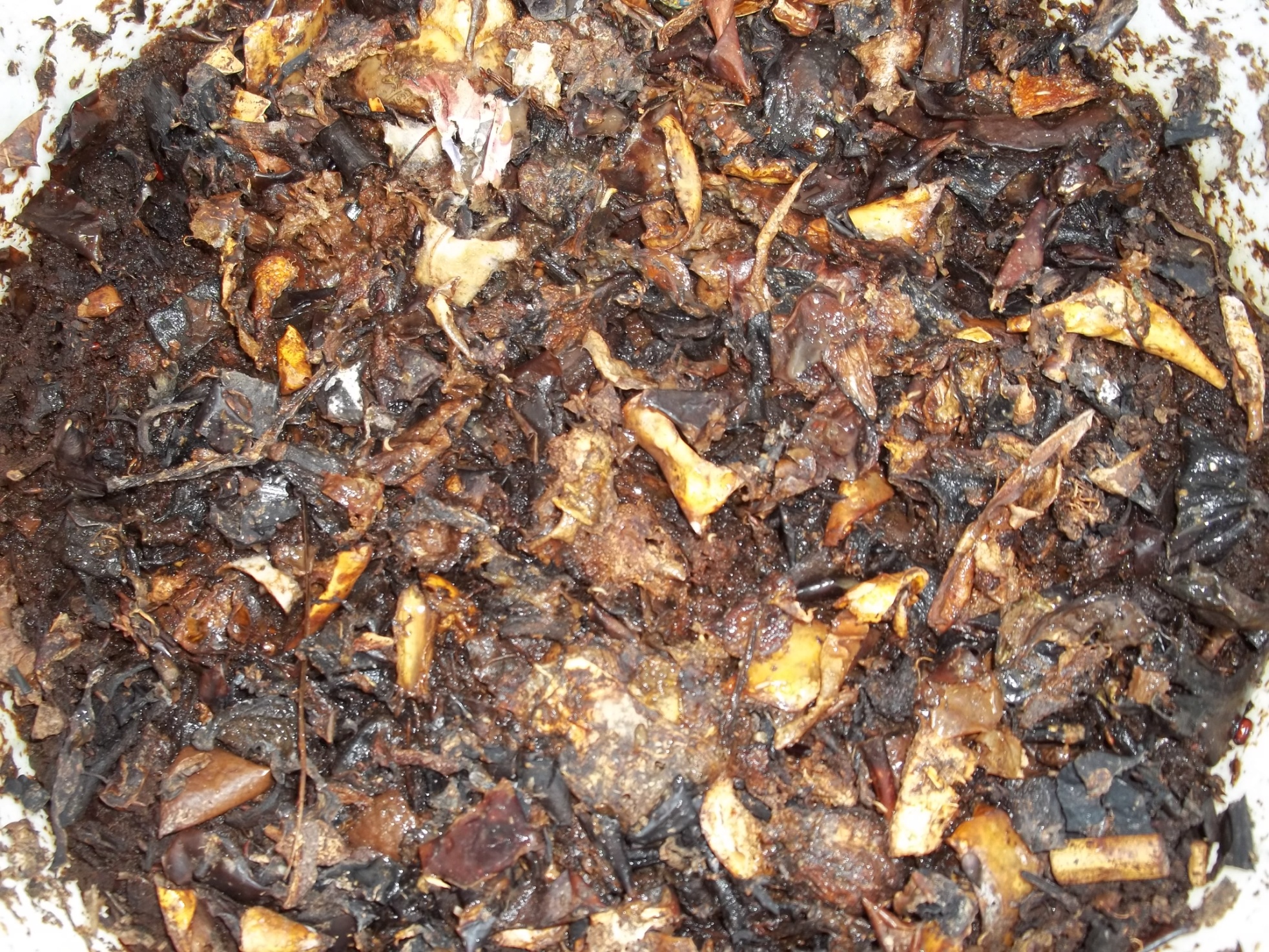 A  3  semanas
Ensayos experimentales en ALTER-BIO
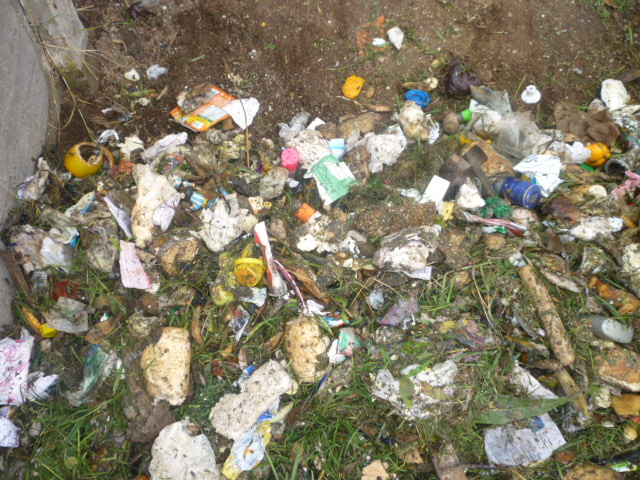 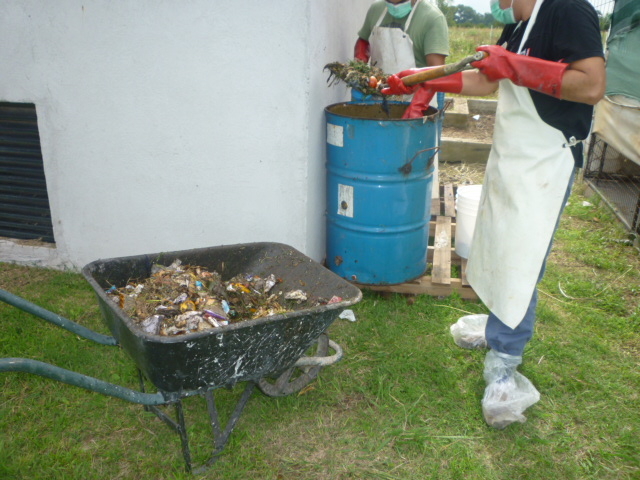 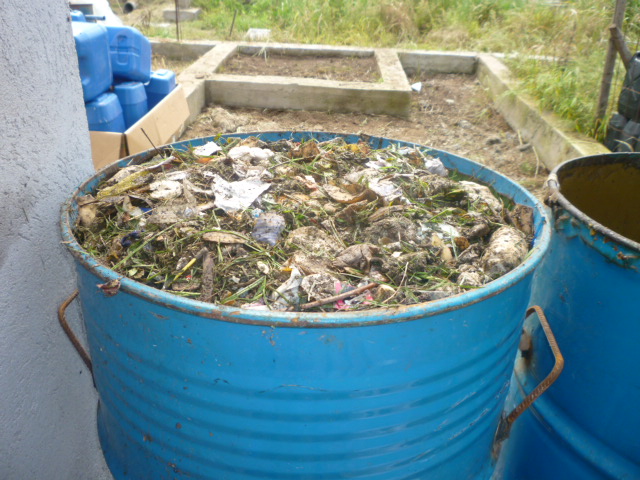 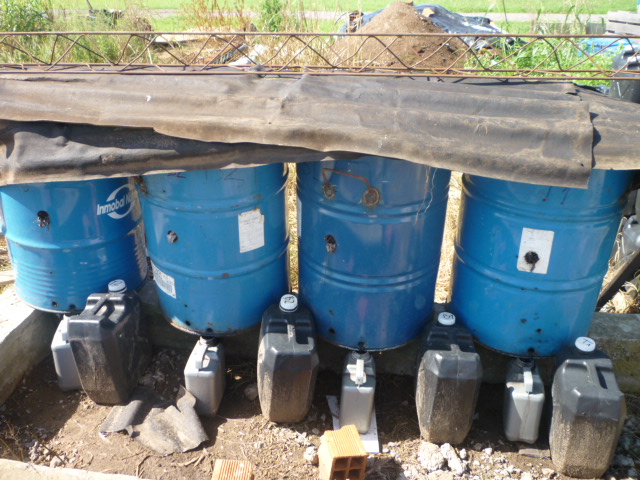 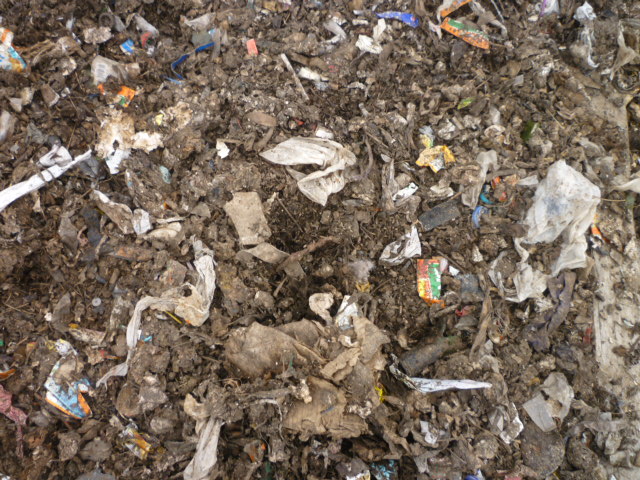 Ensayos experimentales en ECOBRAG
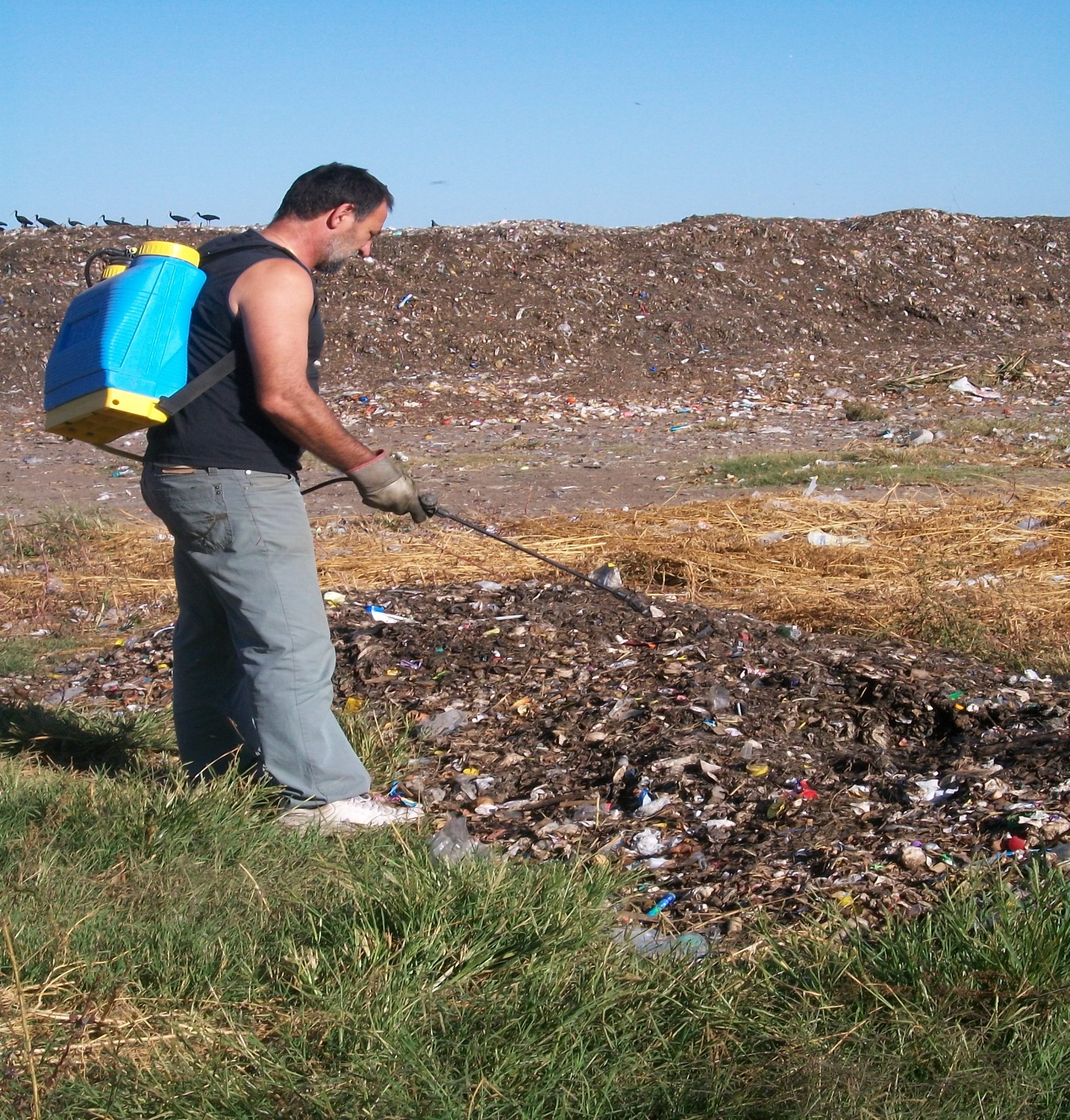 EFECTO DEL TRATAMIENTO
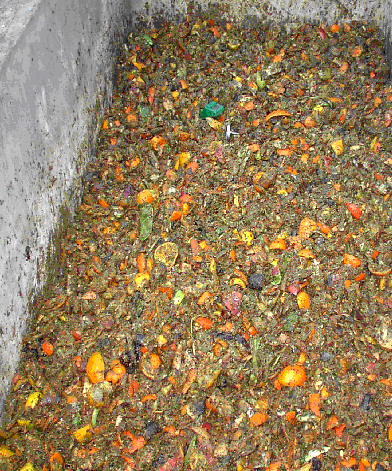 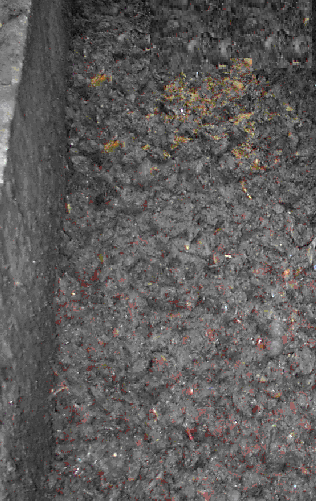 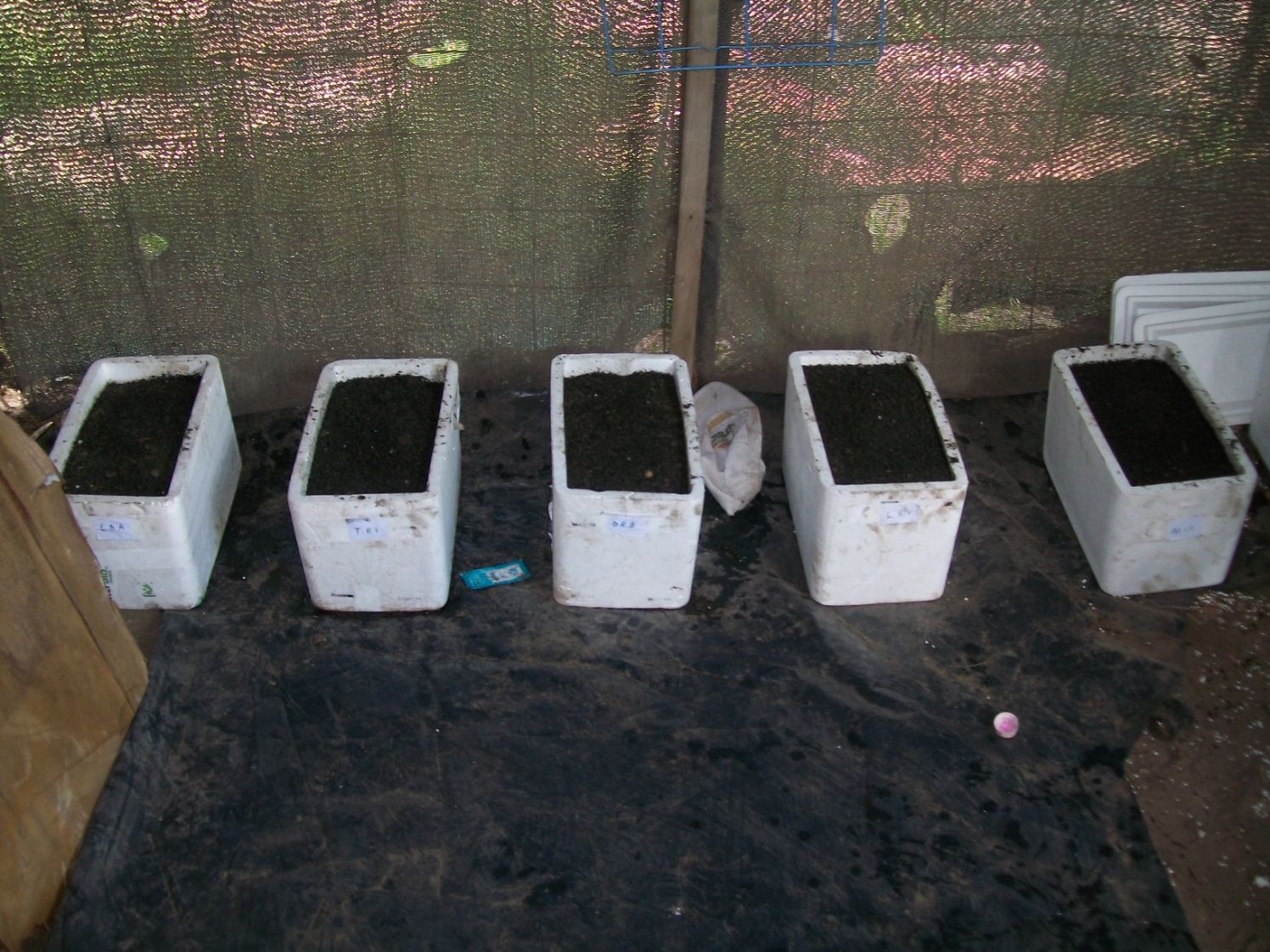 Compost
Producto final apto para jardinería
Futuras acciones





Optimizar la eficiencia del producto acelerador de descomposición de residuos orgánicos


Posible aplicación en origen (entrega de producto inoculante en domicilios)
EL CAMBIO DEPENDE DE NOSOTROS…


LOS MICROORGANISMOS 
NOS PUEDEN AYUDAR.
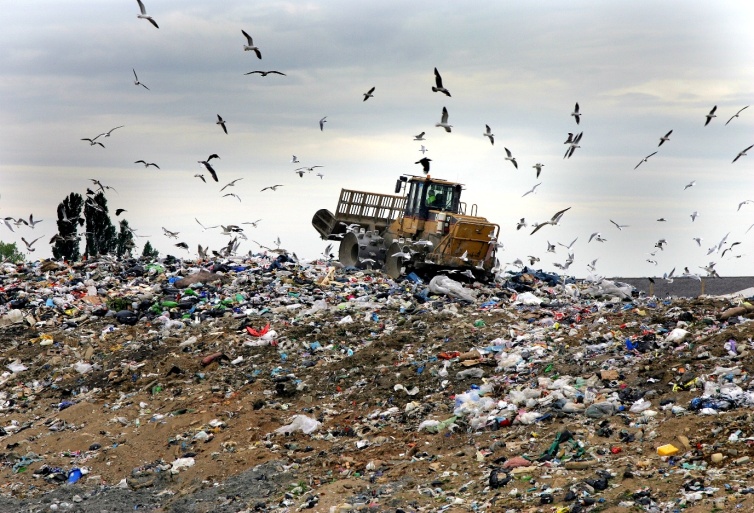 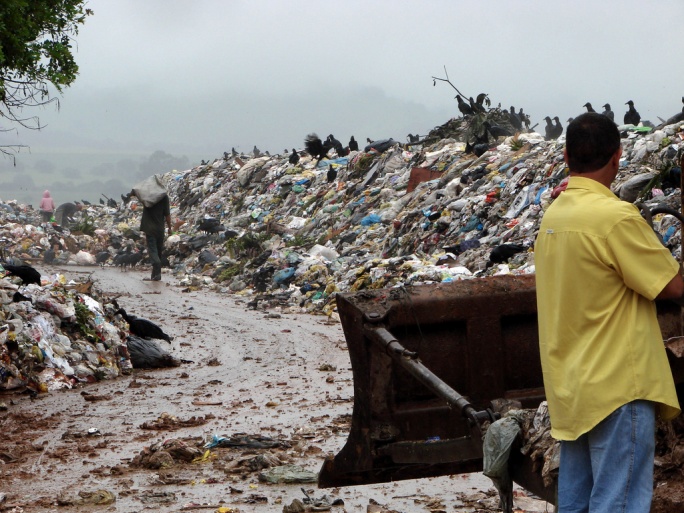 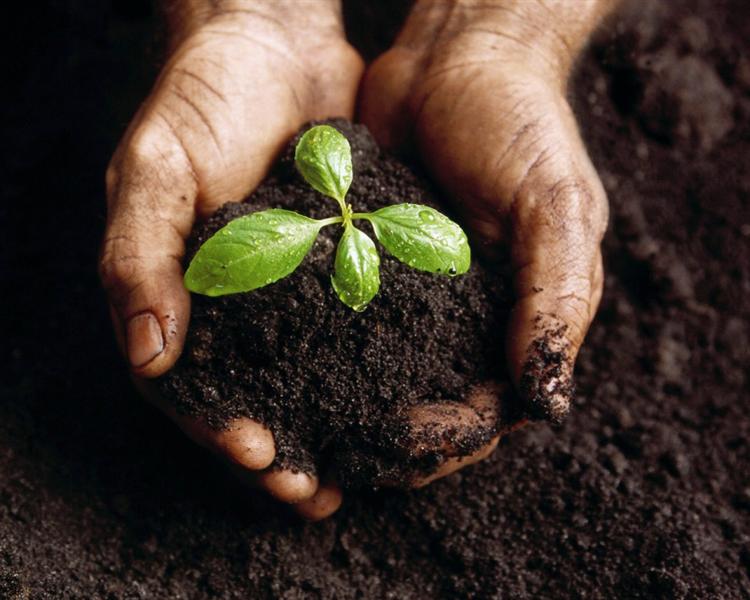